Ferramenta : enxada
Amanda S. Almeida 
1 BIO
PROF : Benedito
-SUA CRIAÇÃO FOI , PROVAVELMENTE,DURANTE A PRÉ-HISTÓRIA

*Garantia o alimento para a familia 

*Esse instrumento com o passar do tempo foi se propagando cada vez mais

- FOI TRAZIDA AO BRASIL NO SÉCULO XV , DA INGLATERRA 

- COM O TEMPO , FOI EVOLUINDO E SE MODERNIZANDO , E É AINDA MUITO USADA NA ACRICULTURA
A HISTÓRIA :
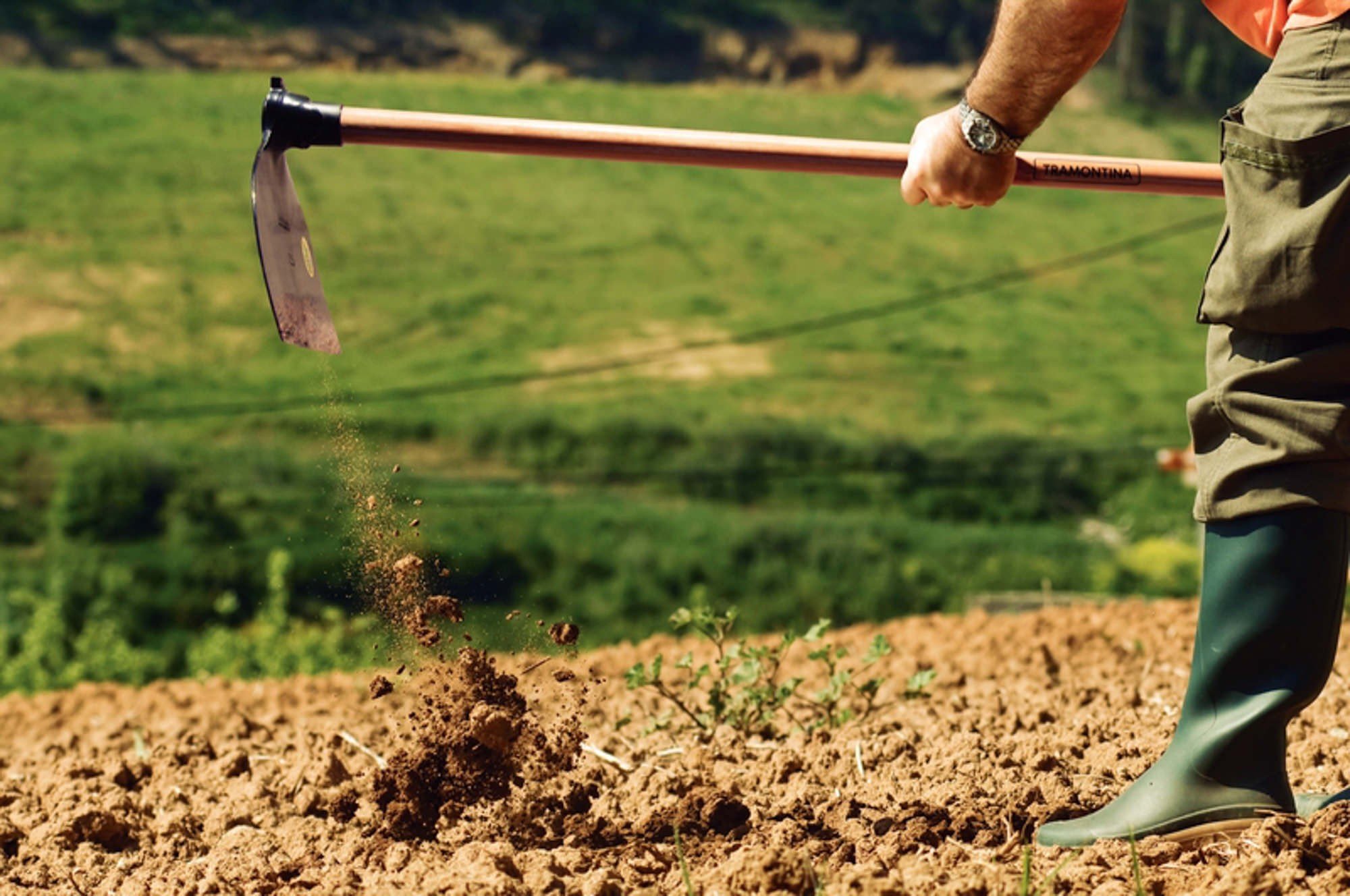 PRINCIPAIS PONTOS:
-UTLIZADA PARA CAPINAR E CAVAR A TERRA ,INSTRUMENTO ESSENCIAL 
- HOJE , EXISTEM ALGUNS TIPOS :
*ROTATIVA , ELETRICA E ENXADÃO
É USADA TAMBÉM EM CONSTRUÇÕES
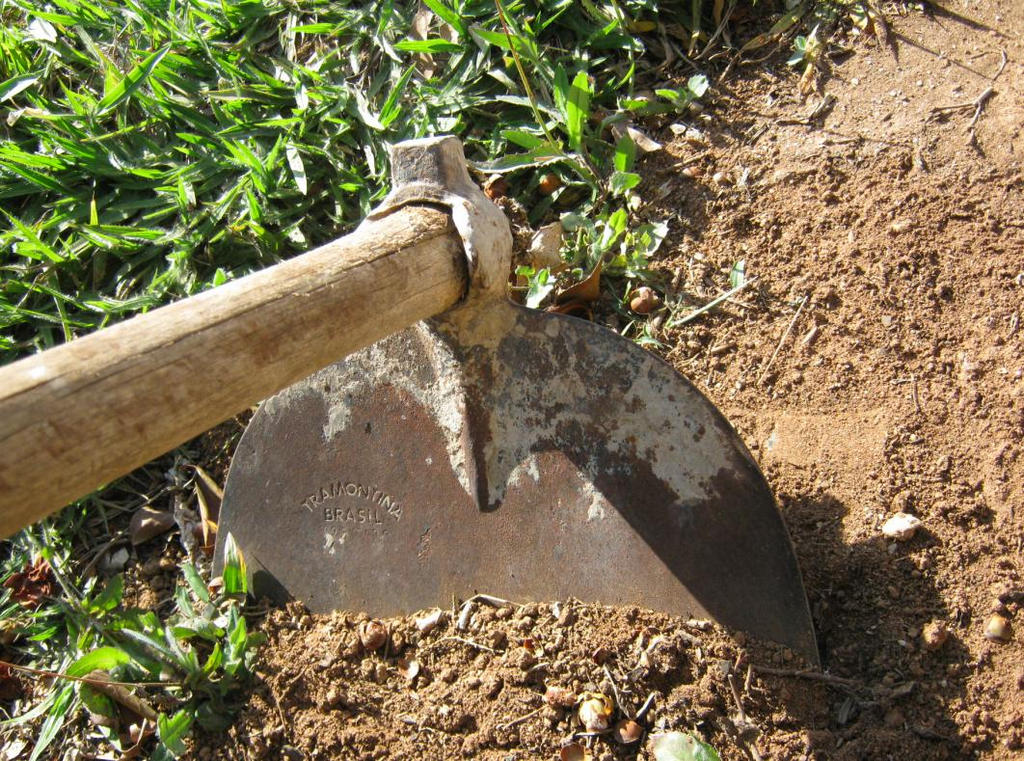 https://pt.wikipedia.org/wiki/Enxada 
https://www.canalrural.com.br/programas/inventor 
https://parafusolandia.wordpress.com/2010/07/17/enxada/ 
https://agro20.com.br/enxada/